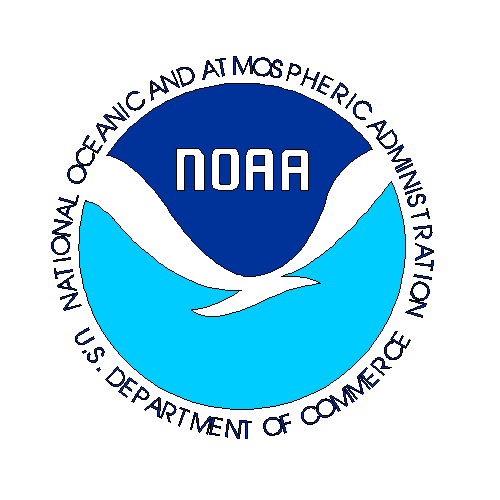 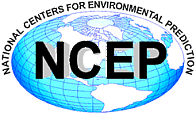 Extra Tropical Storm Surge I/O resolution upgrade
 Project Status as of  03/25/2014
G
Scheduling
G
Project Information and Highlights
Leads:  Arthur Taylor (MDL) 
Scope: 
SPA Bugzilla 108 – Move to vertical structure and reintroduce the error messages to avoid ‘silent failure on 1/27’
Replace the forcing used by the ETSS model from GFS GRIB-1 1 degree winds to GFS GRIB-2 0.5 degree GFS winds. --- See 3/10/2014 email about need to move to GRIB2 
Replace the output of the ETSS model from a 5km NDFD CONUS grid to a 2.5km NDFD CONUS grid.  Also replace the resolution of the Alaska grids.
Correct the Alaska mask file used to provide guidance in the south Bering Sea.

Expected Benefits: 
Bug fixes (Diagnostics and better guidance for south Bering Sea)
Take advantage of more accurate wind guidance to create more accurate storm surge guidance for extra-tropical storms
Updates the resulting guidance to the resolution that the WFO’s are currently working on.
Issues/Risks
G
G
Finances
Issues:
Is a TIN needed if we are doing a transparent (to end user) upgrade to the model?

Risks: 

Mitigation:
Associated Costs: MDL in house maintenance.
 	
Funding Sources: NA
1
R
Y
G
v1.0  9/14//07